ITFDD Criminal Justice System
Impairment concepts
Impairment vs Blood levels
Blood testing process
Alternatives to blood testing
Impairment concepts
Legal determination of impairment/ influence
≥.08 BAC  		DUI per se
≥ .05 BAC 		DWAI, perhaps DUI
≥ 5 ng Δ9THC  	perhaps DUI

Scientific assays of impairment
Psychomotor skills
Neurocognitive ability
Executive function
Types of Impairment
Psychomotor Skills – 
Reaction time, tracking,  
Necessary for routine driving

Neurocognitive Ability – 
Thinking, judging, reasoning, 
Necessary for routine driving

Executive Function – 
Provides sustained vigilance, ability to use all information to respond appropriately.  
Divided Attention Tasks
Critical when driving demands are more complex
Impairment vs drug levels
Blood is not impaired.  The brain is impaired
+ Blood test is an impairment indicator, not proof

Sensitivity
Alcohol ≈ 2x
Cannabis ≈ 10 x
Opioids ≈ 100 x
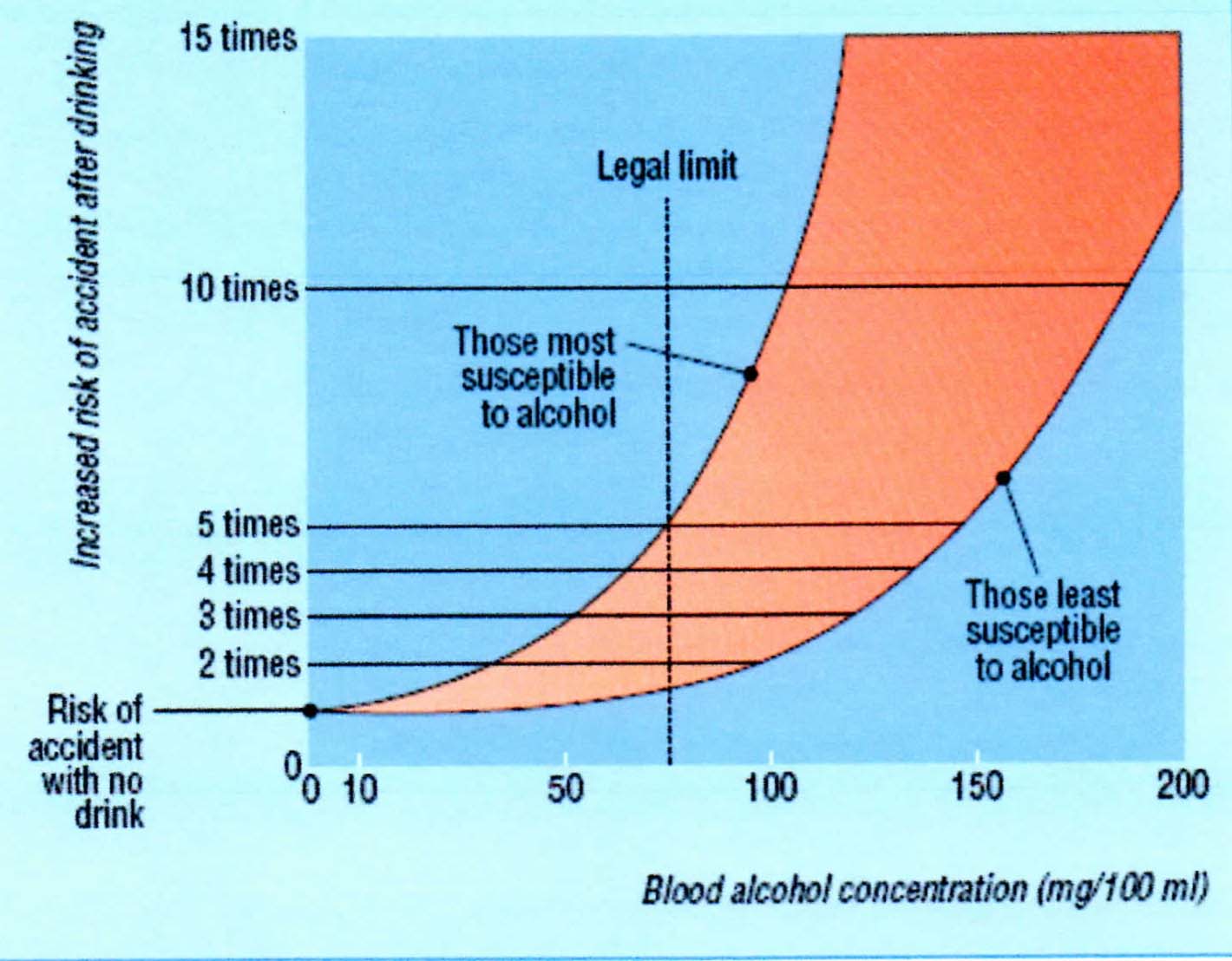 Drug “tolerance”
Chronic users develop tolerance to some effects

Marijuana
Psychomotor skills – chronic users may compensate
Neurocognitive ability – chronic users can develop tolerance
Executive function – all users are affected
Blood testing
Screening
Immunofluorescence
Qualitative identification of presence of drug class
e.g.  cannabinoids 

Confirmation
GC/MS or LC-MS/MS
Quantitative report by specific drug
Limits of quantitation
Blood sampling process
Observe problematic driving behavior
Stop
Establish probable cause (SFST, DRE, other)
Note:  impaired chronic THC users may pass SFSTs
Request permission for blood draw
Transport defendant to phlebotomy site
Draw blood
Typical time before blood is drawn	
45 minutes for routine stop
3-4 hours in case of death or serious injury
Chronic vs Occasional MJ Users
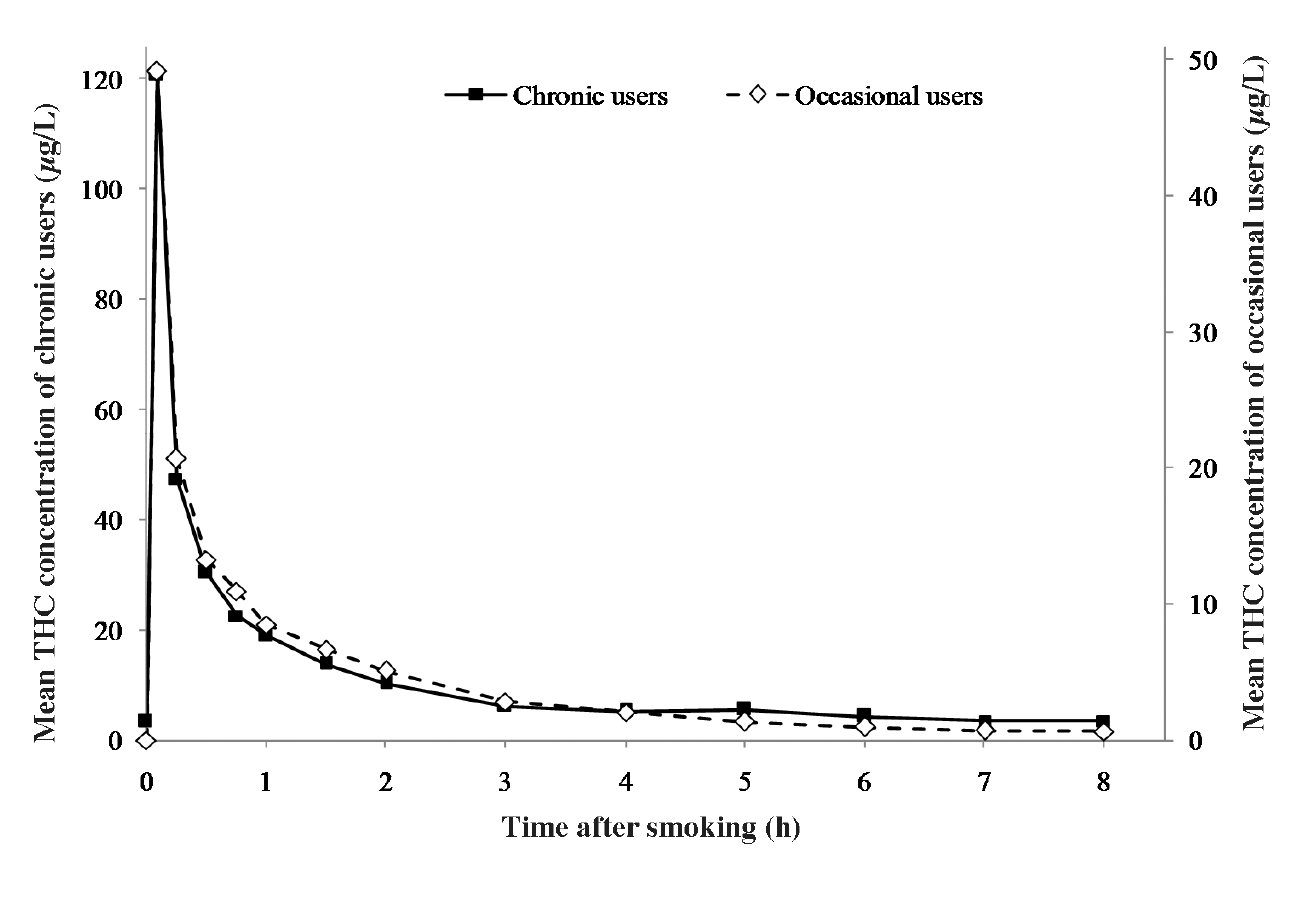 J of Analytical Toxicology, 2008;V32:470-477:  Comparison of Cannabinoid Pharmacokinetic Properties in Occasional and Heavy Users Smoking a Marijuana or Placebo Joint; Stefan W. Toennes, Johannes G. Ramaekers, Eef L Theuissen, Manfred R. Moeller, Gerold F. Kauert
CDPHE - 2012
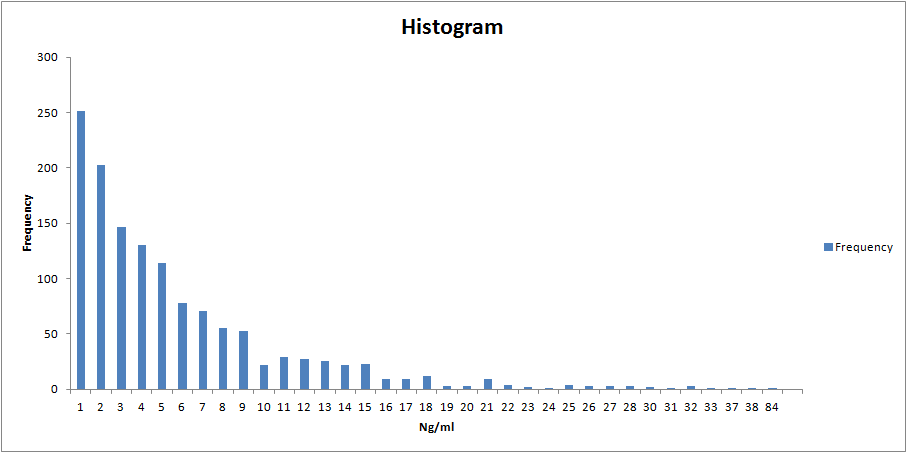 72% of cannabinoid positive defendants test below 5 ng
2,099 cannabinoid confirmation tests
1,326 were ≥1 ng THC (above limit of quantitation)
595 were ≥5 ng THC.  That’s only 28% of cannabinoid positive defendants
Blood Testing Alternatives
Hair – historical use only
Urine – recent historical use only
Saliva – Promising, but not validated
Issues
Sensitivity, accuracy, repeatability, contamination
Brain-Blood-Saliva correlation
Examples:
Draeger DDT 5000
Securetec Drugwipe
Brannan Oratect
Breath – Potential, but in very early stages
SensAbues